Rookery Island Bird Abundance: A 40 Year Study
Miranda Madrid
What are rookery islands?
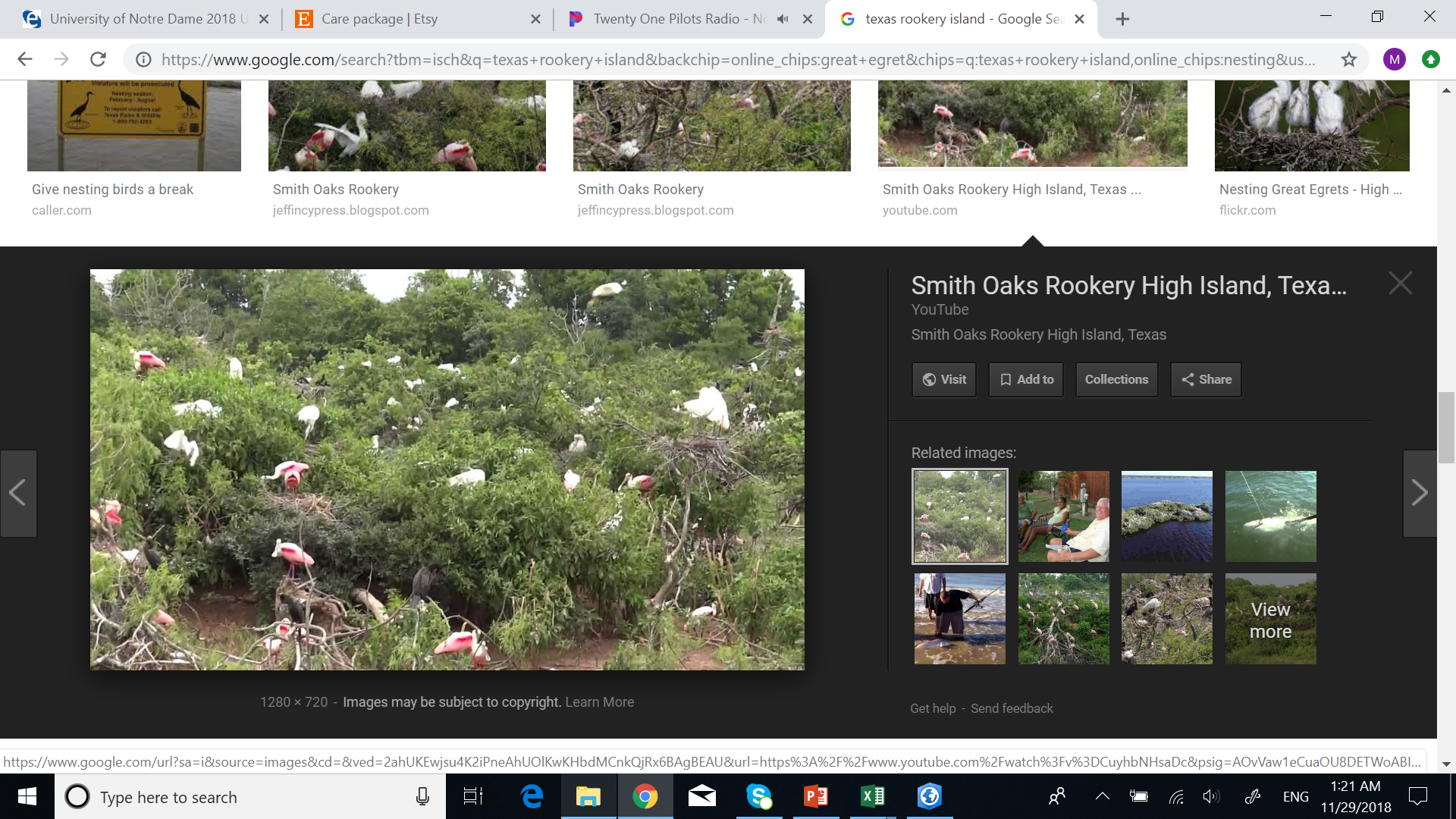 Where colonial waterbirds gather in rookeries or colonies during nesting season
Islands along the Texas coast
Increased likelihood of chick survival

Threats include: habitat loss and degradation, predation, human disturbance, marine debris
Why does this matter?
Stakeholders
Conservationists: high quality habitat through effective management
Birders and Hunters: high aesthetic and recreational value
Larger Ecosystem: bioindicators


Objective: How have nesting dynamics changed on rookery islands over the years
The Data
Texas Coastal Waterbird Survey: longest standing and most comprehensive for state 
Observations 1973-2013 of 35 species
Includes 5 T&E species (TPWD and/or USFWS)
Restoration Islands for Coastal Bend Bays and Estuaries Program 
Mission Aransas NERR Boundary
Focused Study Area
Mission Aransas National Estuarine Research Reserve (NERR)


6 Rookery Islands in Redfish and Mesquite Bays
TCW Surveys conducted
CBBEP Restoration
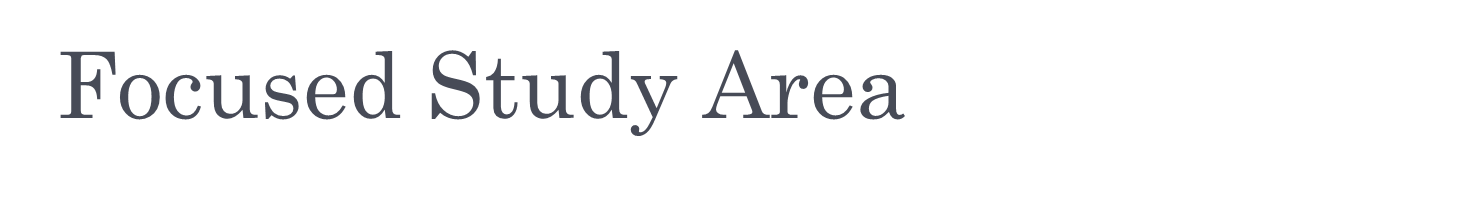 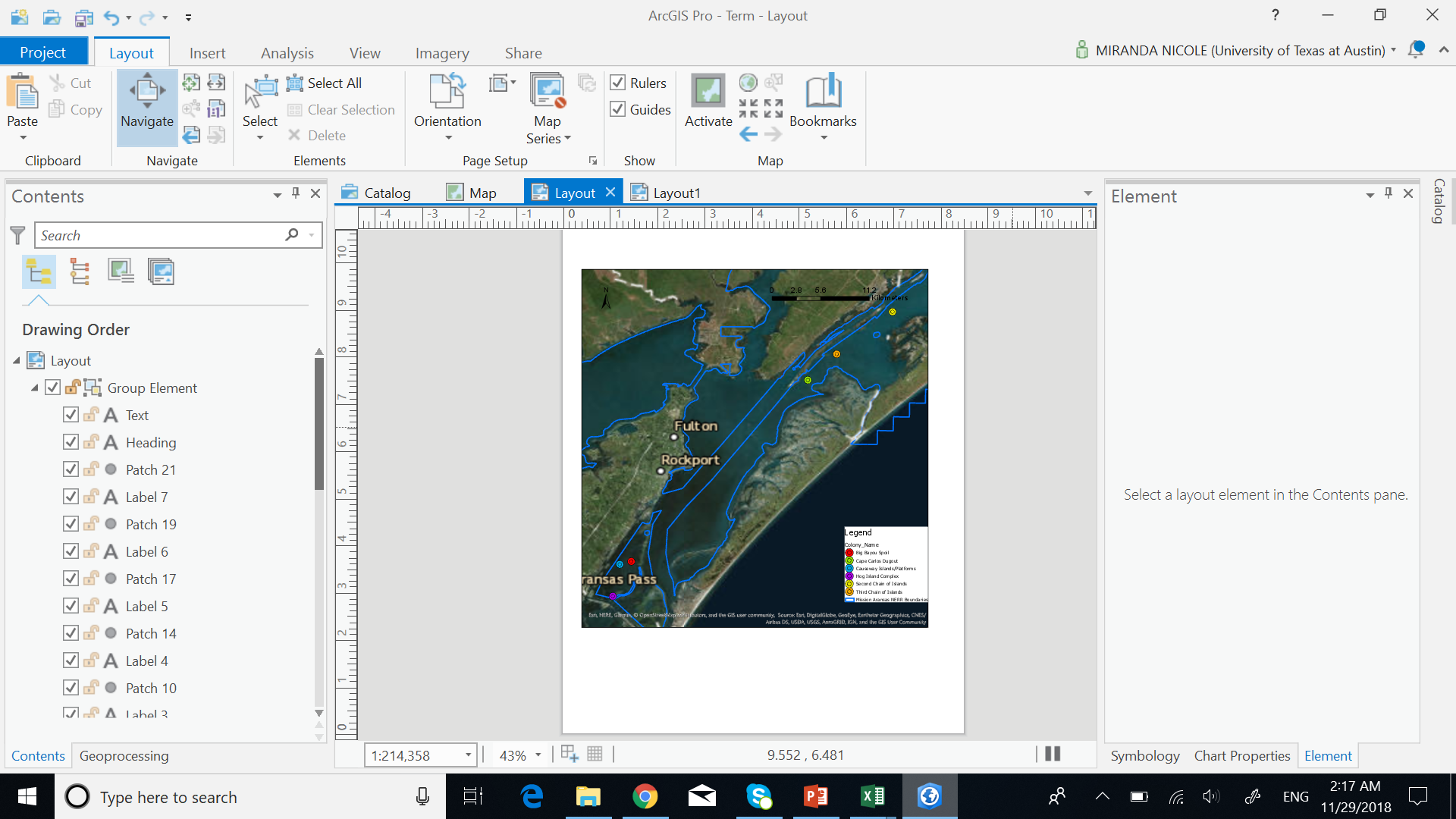 1975
Ground Nesting Pair Abundance
Shrub Nesting Pair Abundance
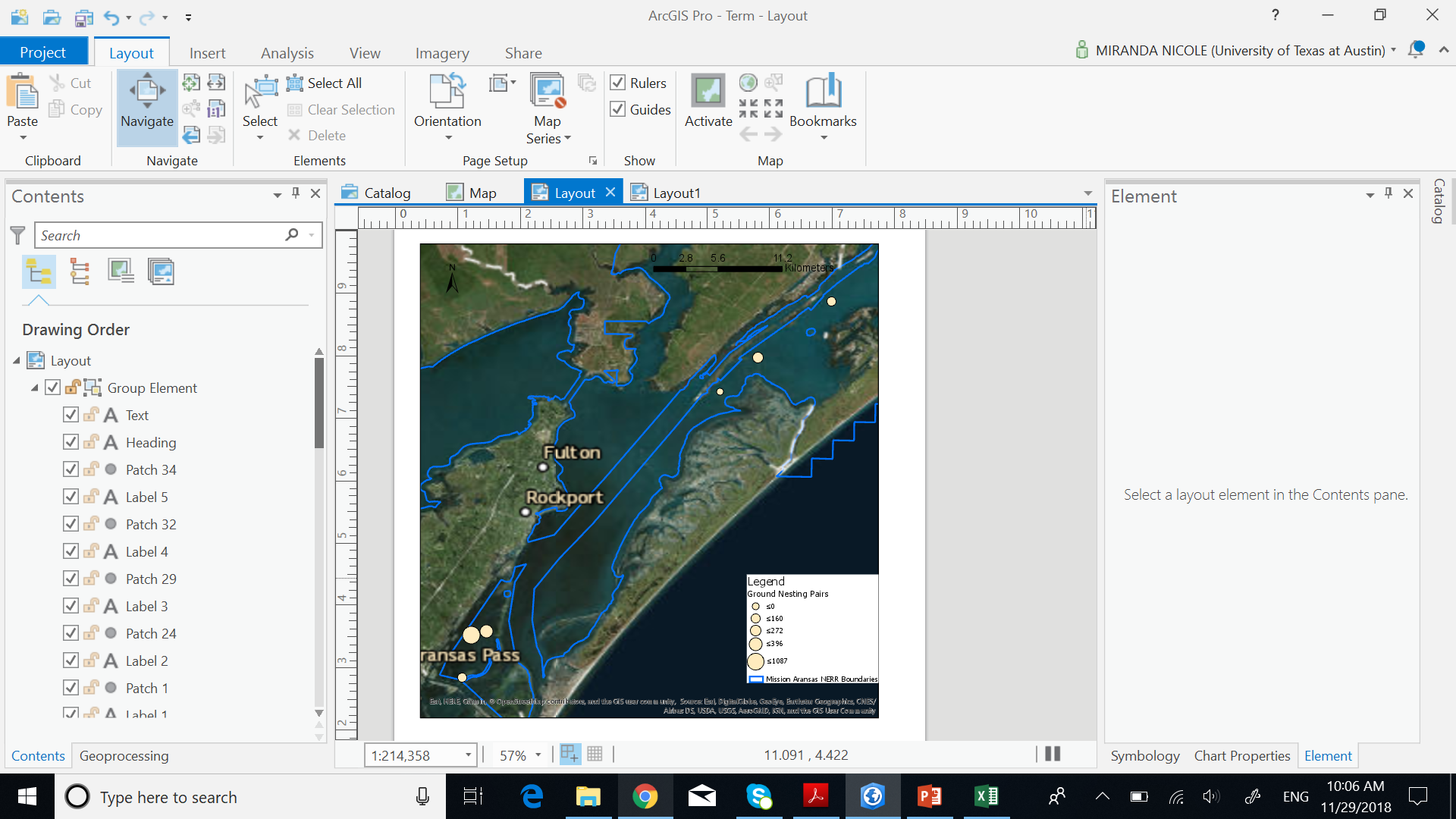 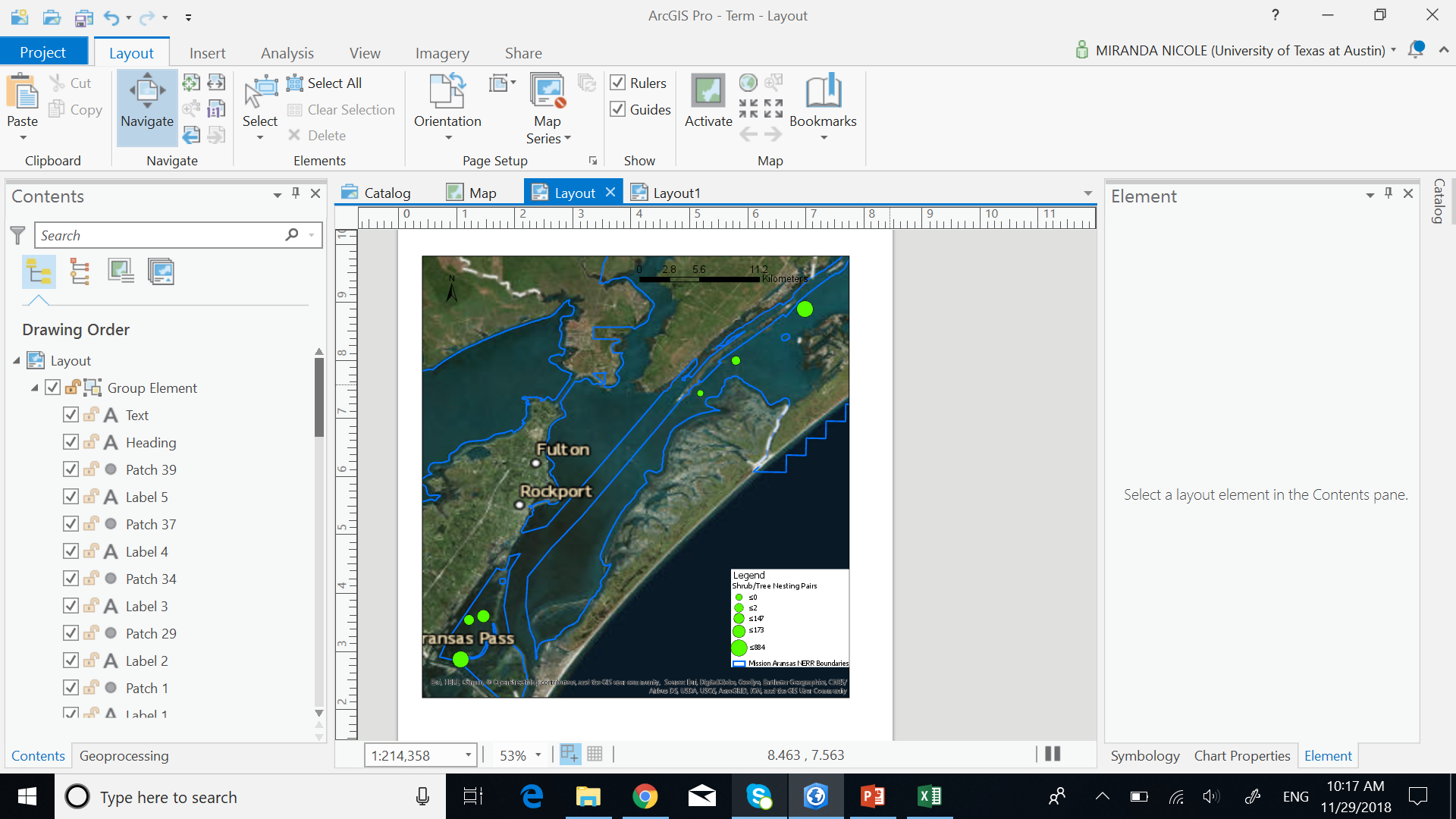 2012
Shrub Nesting Pair Abundance
Ground Nesting Pair Abundance
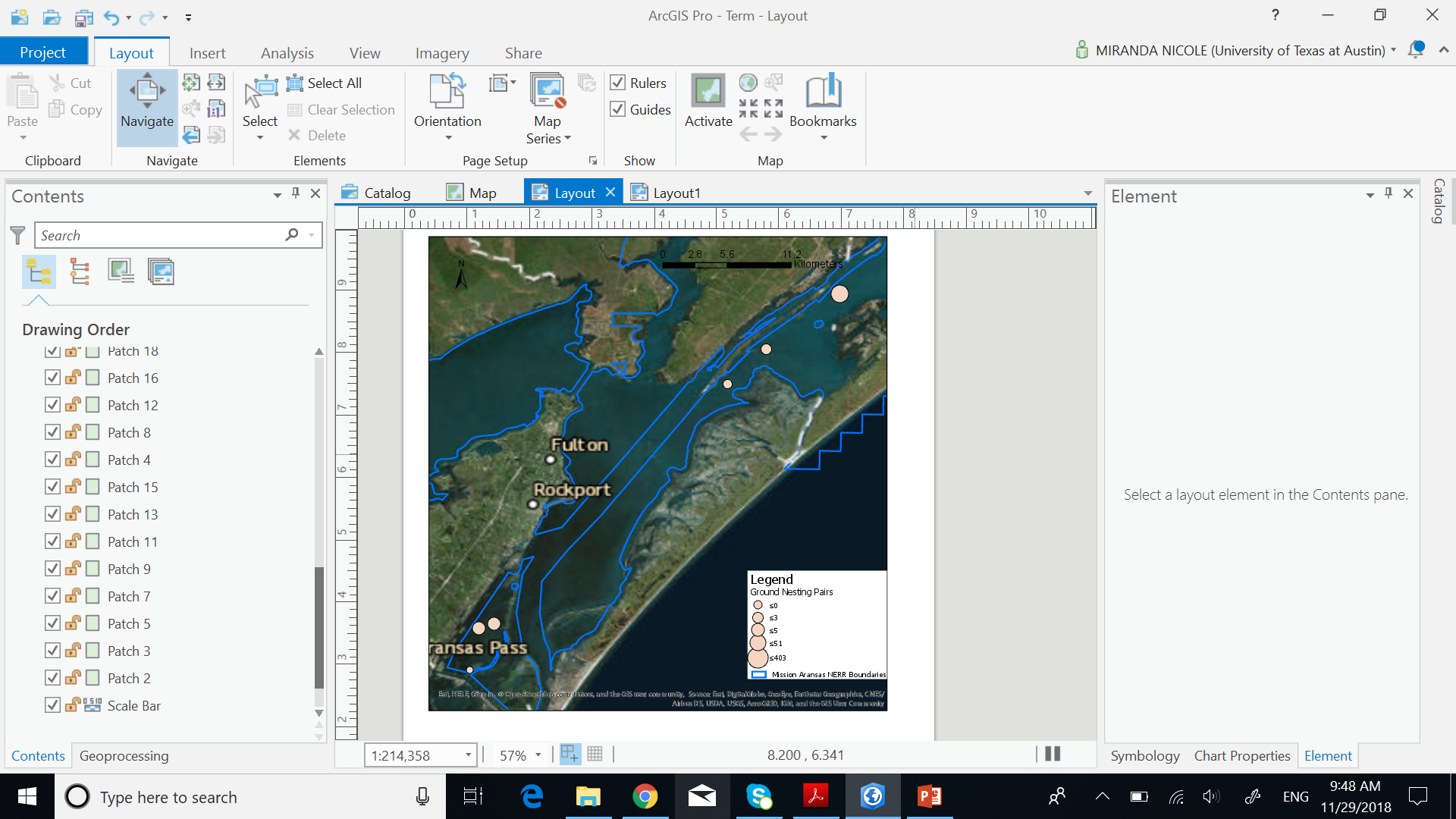 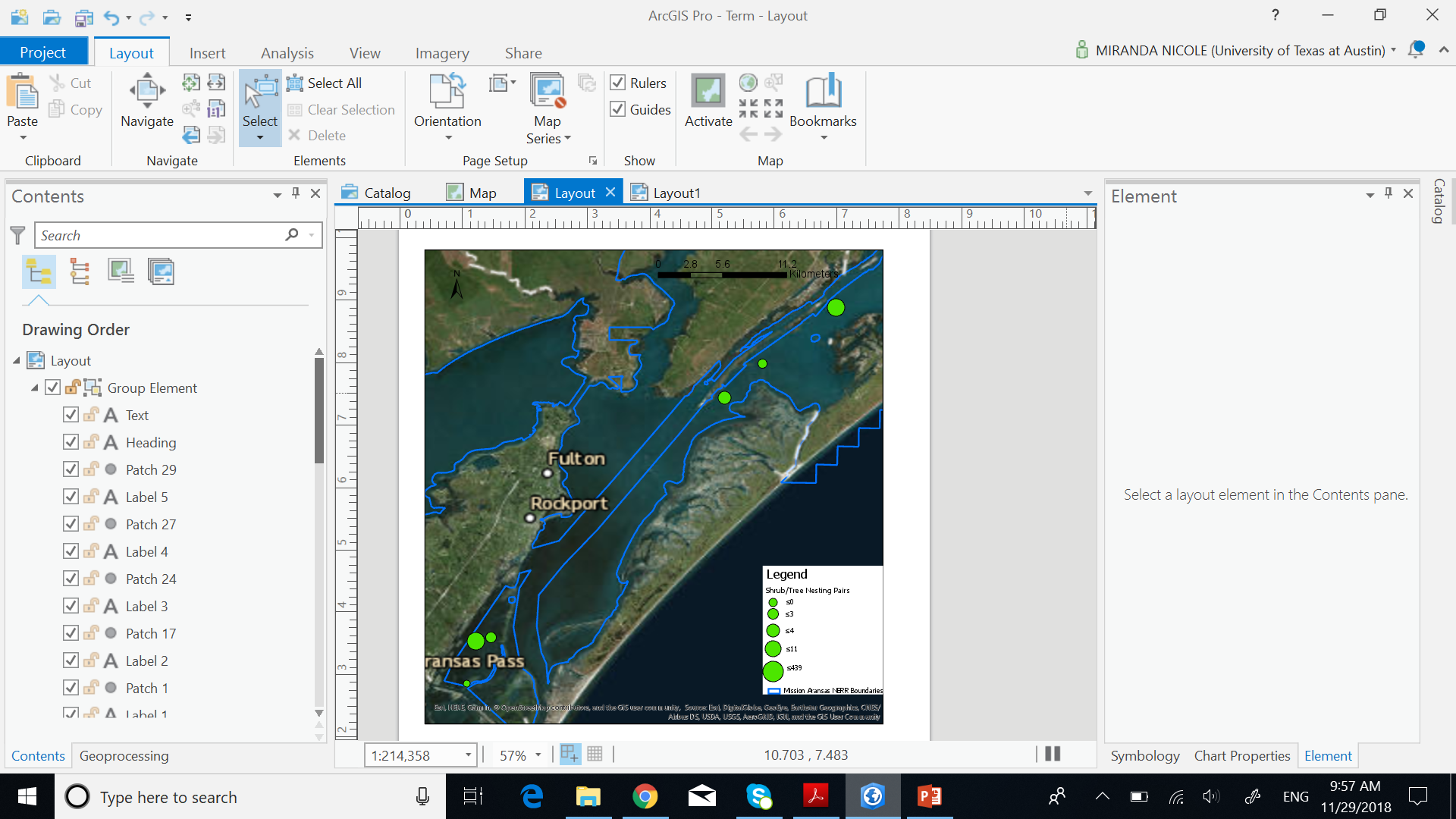 Reddish Egret (Ground nester): TPWD Threatened species
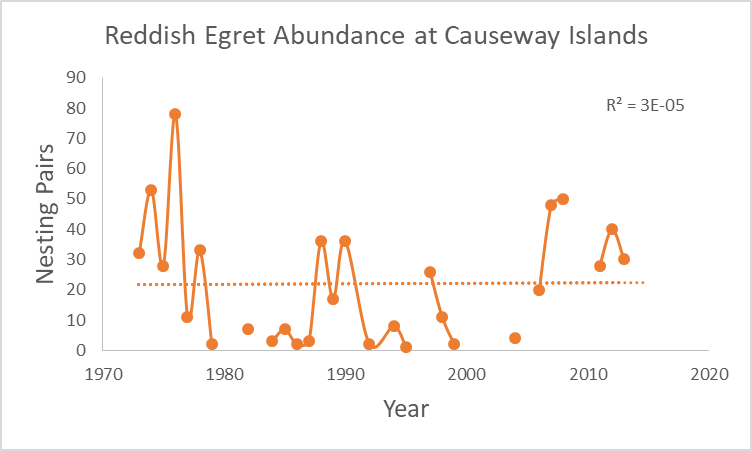 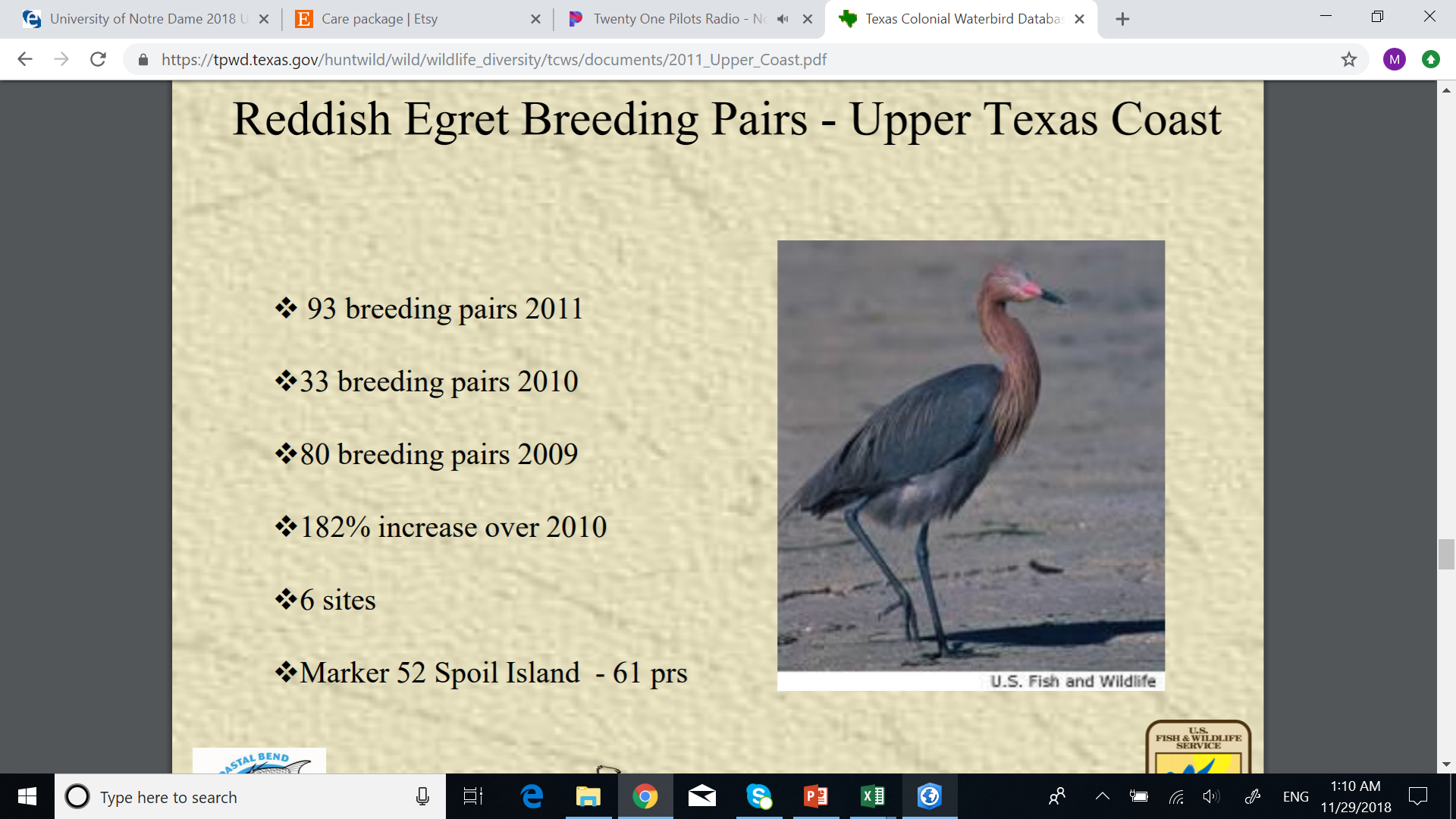 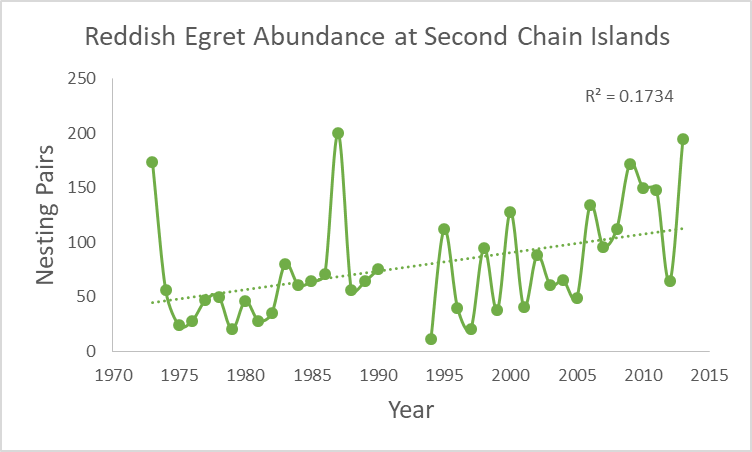 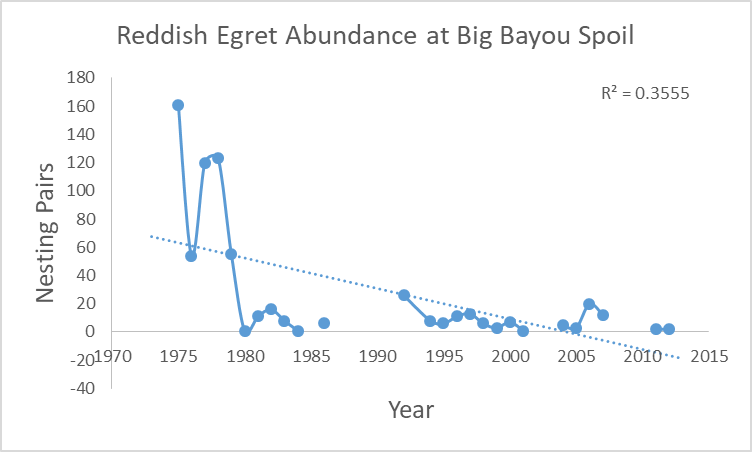 Considerations
Preferred nesting habitat focus
Food availability?
Pollution?
Breeding success?
Factors outside of the study region

Survey limitations

Local versus Regional
Continued work
Better visual of temporal analysis
Abundance by island area

How to include land cover/vegetation change over time…
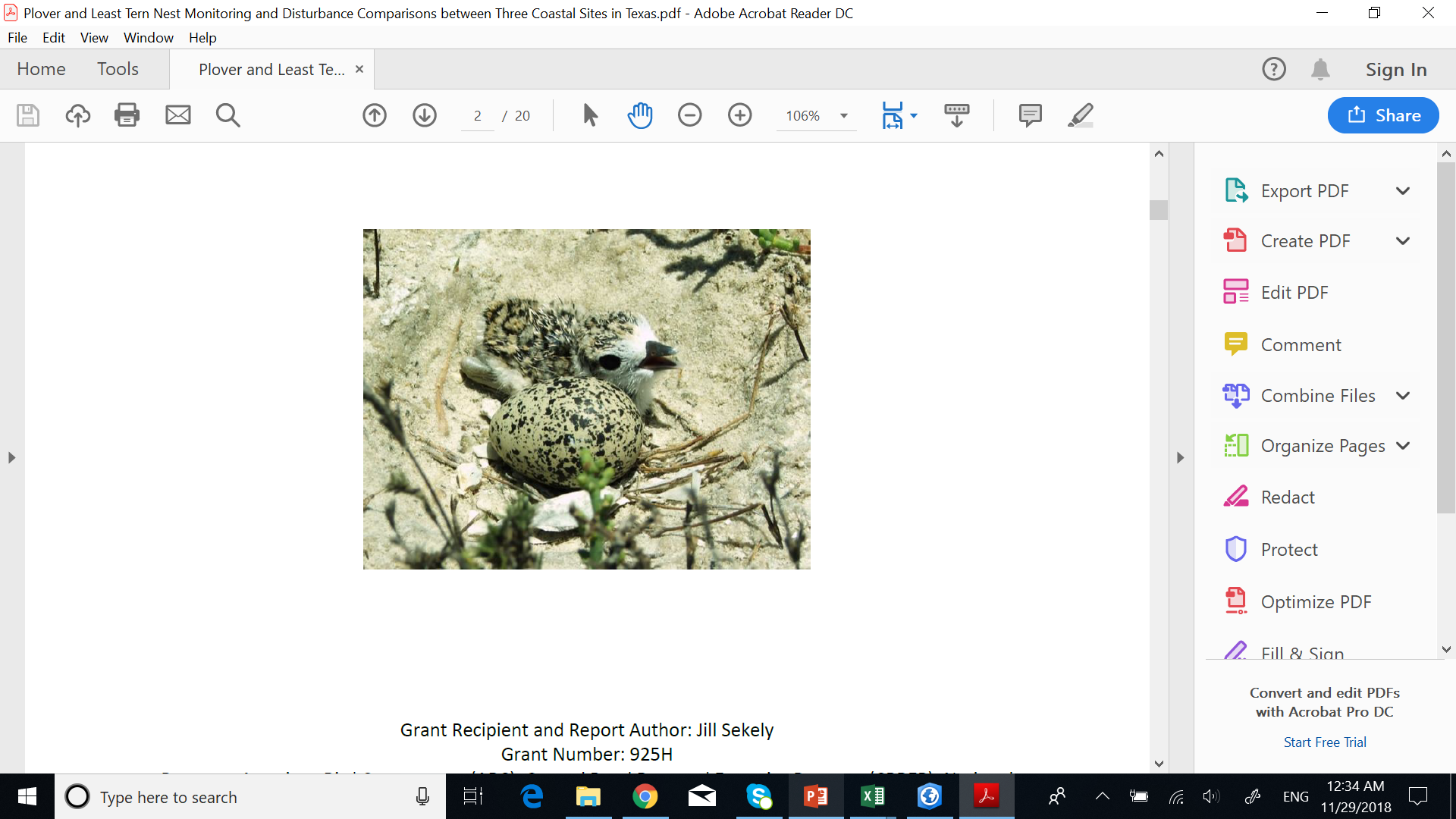 Questions?